PLIN037 Sémantika a počítače
Zuzana Nevěřilová
2024
Strojové učení
statistika
Počítačový program se nemění
Výpočet se mění na základě dat
Z minulých příkladů může program
Kategorizovat (klasifikovat)
Predikovat
Spojité hodnoty
Diskrétní hodnoty
Existuje podobnost mezi minulými příklady a budoucími daty
Tradiční strojové učení
Neuronové sítě

Proč „učení“?
Iterativní proces
Zpětná vazba (účelová funkce, loss function)
Příklad: hra „Myslím si zvíře“
ano
Znalosti (data)
Pořadí otázek
Otázku klademe tak, aby odpověď rychle redukovala počet možných řešení (ideální by bylo půlení)
ano
ne
ano
ne
ne
Příklad: hra „Myslím si zvíře“
ano
Data o všech zvířatech
Nepřesné odpovědi
Neúplné odpovědi
Vývoj v čase (nová zvířata)
ano
ne
ano
ne
ne
Příklad: hra „Myslím si zvíře“
ano
Strojové učení:
Existuje algoritmus, který se naučí klasifikovat neznámé zvíře na základě zjištěných rysů?
ano
ne
ano
ne
ne
Algoritmy strojového učení
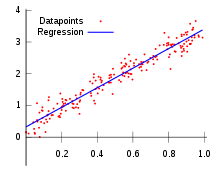 model
Apriorní pravděpodobnost
Rozhodovací strom
ano
Každý uzel obsahuje 
Prvky uzlu
Jeden příznak
Dělicí hodnotu
Giniho nečistota (Gini Impurity)
Jaká je pravděpodobnost, že náhodně zvolený prvek uzlu bude zvolený špatně?
ano
ne
ano
ne
ne
Lineární regrese
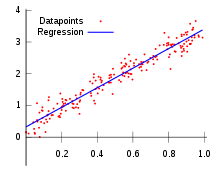 Naivní Bayesovský klasifikátor
Minulá data

Nové pozorování:
Velký černý býložravec
Nepodmíněná pravděpodobnost:
50 % kráva
25 % vlk
25 % slon
Naivní Bayesovský klasifikátor
Nepodmíněná pravděpodobnost:
50 % kráva
25 % vlk
25 % slon

Podmíněné pravděpodobnosti:
Naivní Bayesovský klasifikátor
(Tradiční) strojové učení
Může se strojové učení naučit vybrat rysy a algoritmus?
Pozorování datUrčení rysůVolba algoritmu
Neuronové sítě
(Tradiční) strojové učení
Pozorování datArchitektura neuronové sítě
Pozorování dat
Neuronové sítě
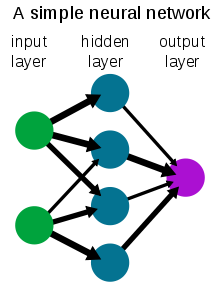 Neuronové sítěTerminologie
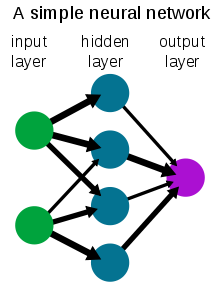 Neuronové sítěVýpočet
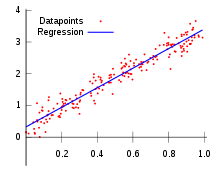 }
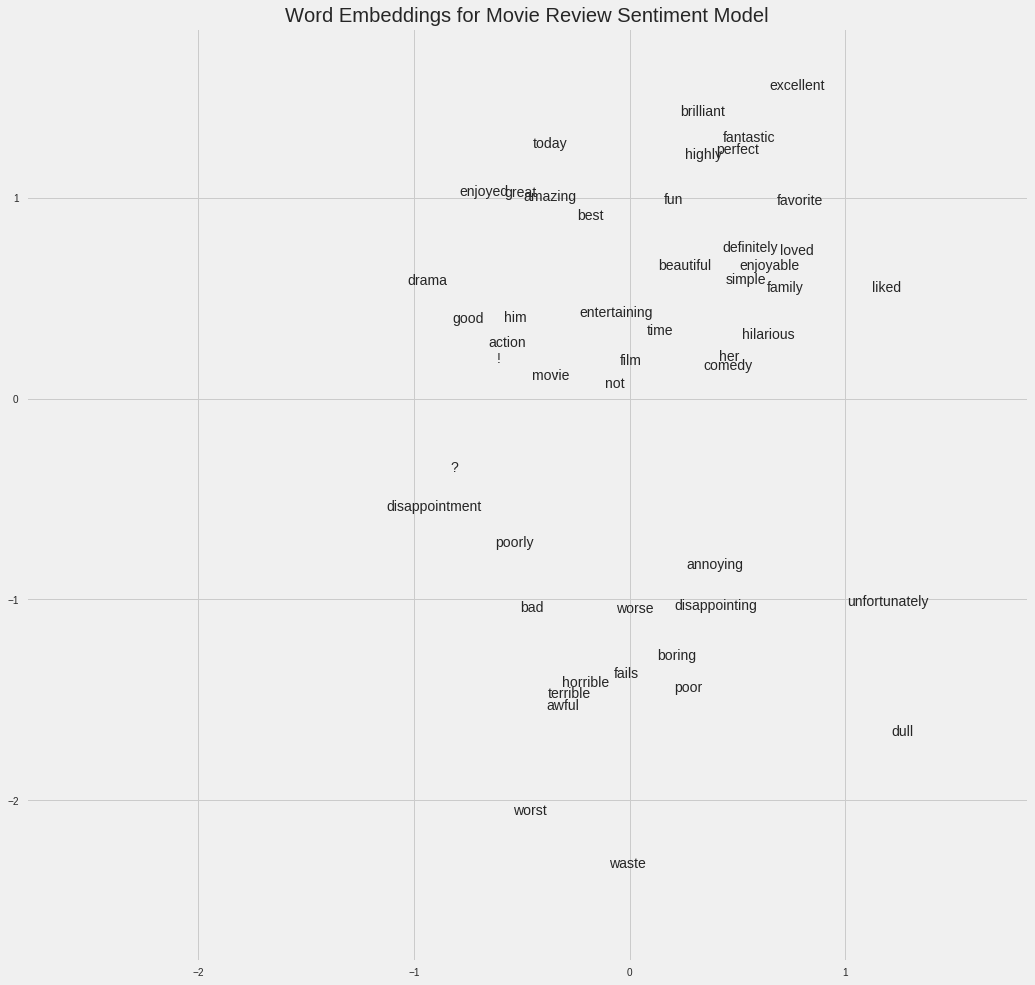 Neuronové sítěWord Embeddings
Modelování diskrétních objektů (slova) pomocí spojitých hodnot (vektory reálných čísel)

Vektory kódující slova tak, aby:
Počet dimenzí nebyl moc vysoký
Vektory významově blízkých slov svíraly malý úhel

Výpočet:
Predikce chybějícího slova ve větě
Strojové učení a neuronové sítě
Literatura
Will Koehrsen: Neural Network Embeddings Explained. How deep learning can represent War and Peace as a vector.  Towards Data Science. Oct 2, 2018·8. https://towardsdatascience.com/neural-network-embeddings-explained-4d028e6f0526
Wikipedia contributors. (2021, April 13). Simple linear regression. In Wikipedia, The Free Encyclopedia. Retrieved 00:39, May 4, 2021, from https://en.wikipedia.org/w/index.php?title=Simple_linear_regression&oldid=1017542751
Wikipedia contributors. (2021, May 3). Naive Bayes classifier. In Wikipedia, The Free Encyclopedia. Retrieved 00:40, May 4, 2021, from https://en.wikipedia.org/w/index.php?title=Naive_Bayes_classifier&oldid=1021201855
Wikipedia contributors. (2021, April 23). Neural network. In Wikipedia, The Free Encyclopedia. Retrieved 00:44, May 4, 2021, from https://en.wikipedia.org/w/index.php?title=Neural_network&oldid=1019519177
Avinash Navlani. Decision Tree Classification in Python. Datacamp Tutorial. December 28th, 2018. https://www.datacamp.com/community/tutorials/decision-tree-classification-python
Ria Kulshrestha: Yes, you should listen to Andrej Karpathy, and understand Backpropagation. Towards Data Science. 2020. https://towardsdatascience.com/back-propagation-721bfcc94e34